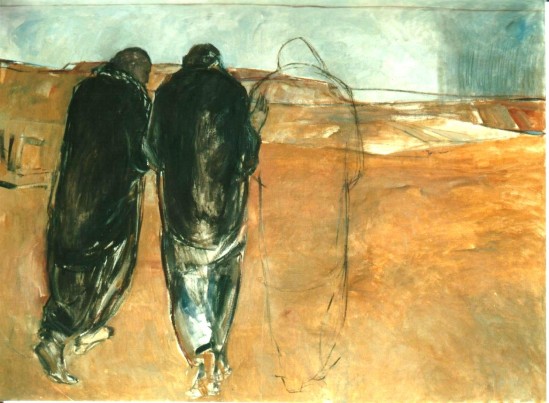 Janet Brooks Gerlof
De omweg
Word bewust van je teleurstelling
Oude teksten kunnen helpen
	ze gaan over jouw teleurstelling
	de Messia deelt in jouw teleurstellingen
Hij breekt het brood zoals hij zelf gebroken is
	 ook voor jou
Zoek de anderen op en vul elkaars verhalen aan
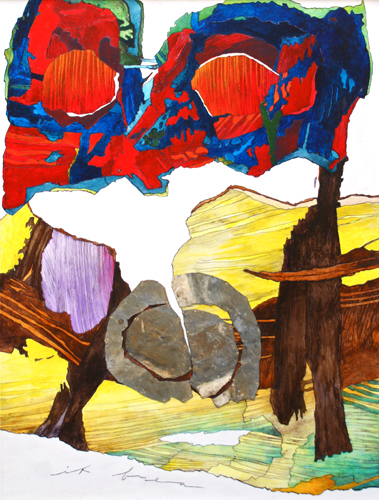 Henk Pietersma